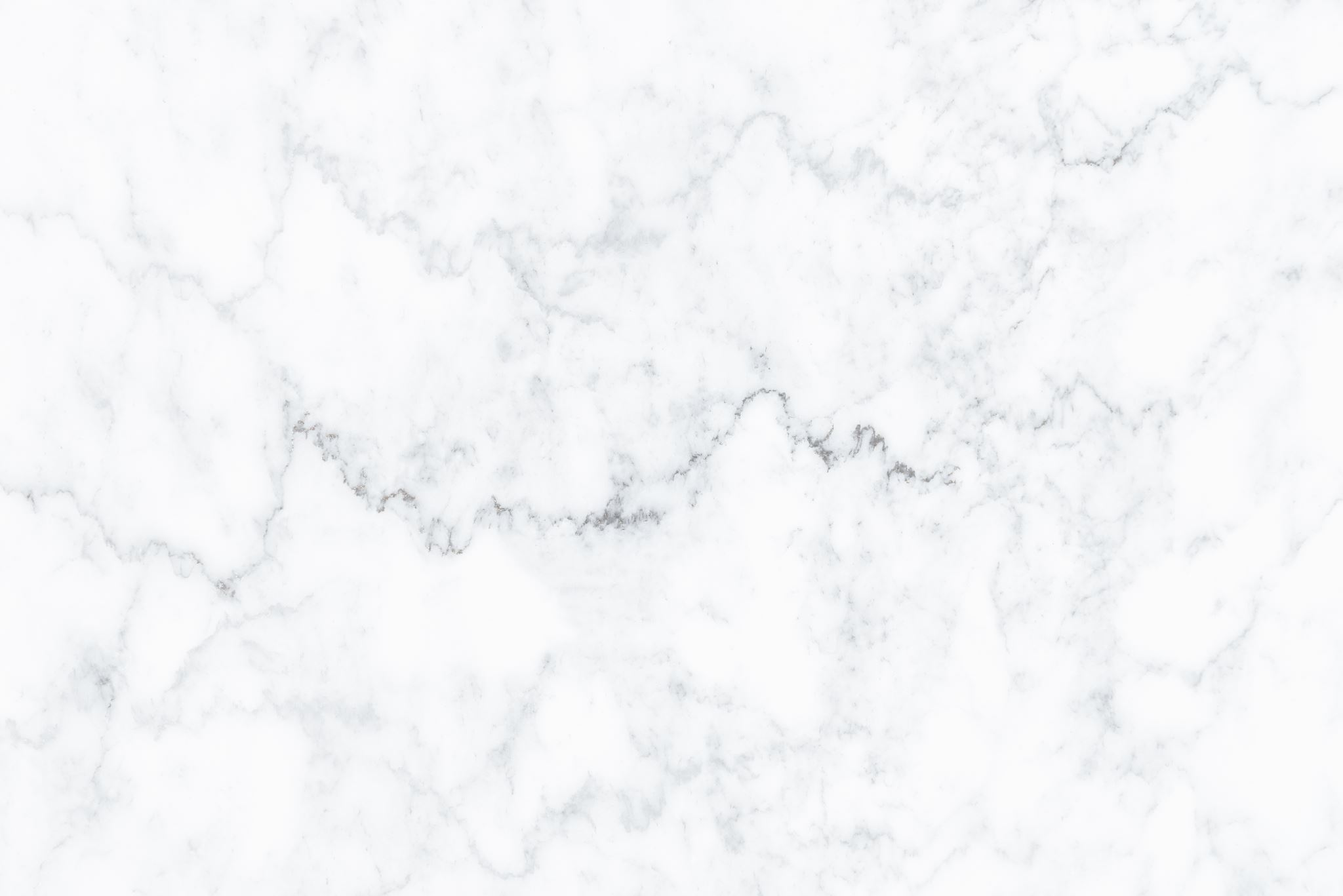 PARISHSCHOOLHOME
HILLEL THE ELDER
IF NOT ME THEN WHO ?
IF NOT NOW THEN WHEN ?
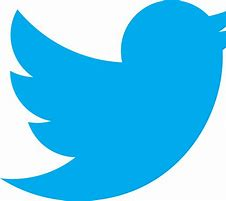 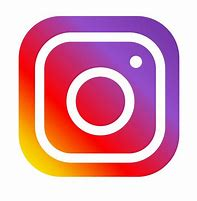 ImmediaTE AND TRANSIENT
FIAT MIHI SECUNDUM VERBUM TUUM
BOBBY ANGEL
As a parent and Catholic school teacher, I’m accustomed to my children and students looking to me as if I had sufficient wisdom and life experience to explain everything. Like the majority of the world, I had zero answers in the face of those difficult months, and what looked to be a quiet summer provided no emotional or mental respite. Ultimately, I realized that unless I re-centered my life on Christ and the peace that only he could give, there was no hope for me to offer any peace to my 18 students, colleagues, or children. It was a lesson that took some time and humility for me to realize…
WAYS TO ENGAGE FAMILIES
EXAMPLE – WHAT YOUR FAITH MEANS TO YOU (RE-ENGAGING)
RE-VITALISING CUSTOMS
SPIRITUAL DEVELOPMENT GROUP
GRADUAL RE-INTRODUCTION
NEW ENDEAVOURS
Ways to engage parish
BE IN CONTACT WITH CLERGY
SCHOOL MASS
USE CLPL TO CATECHIZE
CHILDREN’S LITURGY
TALK ABOUT THE SUNDAY GOSPEL
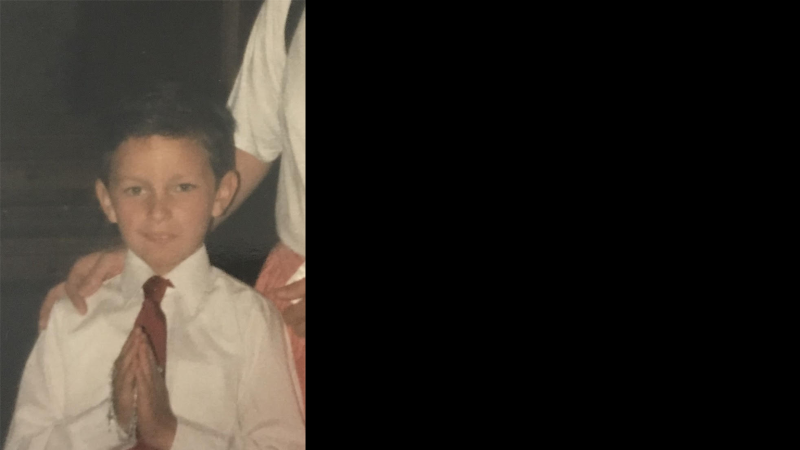 WHAT I BELIEVE ABOUT THE EUCHARIST HAS NEVER REALLY CHANGED: THE WAY IN WHICH IT IS EXPEREINCED AND EXPRESSED HAS IN MAMY WAYS.
IN ALL THINGS, BRING ORDER OUT OF CHAOS.
Jesus Christ is the answer to which every human life is the question. In these chaotic times, people long for truth, order, stability, meaning, and direction. The Church offers the exact antidote to all that poisons the human spirit today. Catholics should be confident that when they preach Jesus Christ and him crucified, when they share the truths of the Faith and the way of life given by Christ and imitated by Our Lady and all the saints, they are sharing precisely what every person needs in order to find salvation and eternal life. 
Catholics do not sell their own opinions in the marketplace of human ideas. They share the gift of deliverance from sin and death unto eternal life with God. They share a pattern of life and society that hastens the building-up of God’s Kingdom on earth. The Church is a home for all people, and the only sure vessel by which all people can find their way to that eternal home Christ has prepared for those who believe in him and love him.